How to Reference
Don’t lose easy marks
Learning outcomes
At the end of this session, you will be able to: 

include citations when required

write in-text citations in APA style (7th edition)

format an APA reference list including books, book chapters, articles and web pages
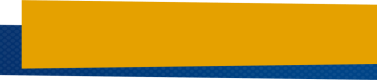 PART 1
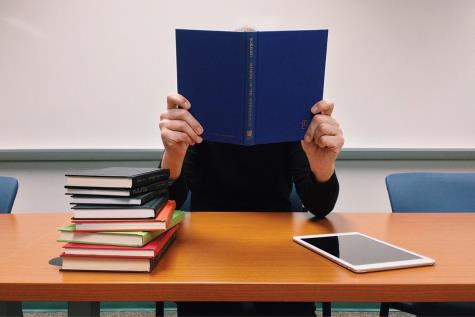 When do you need to include citations?
Referencing is used to tell the reader the source of any information which you’ve found in a book, article, website etc and have included in your text

When you refer to other work you need to have:

in-text citations (each time you include information or quotations from your research)

a reference list (with complete details of all the sources you’ve referred to on a separate page at the end of your text)
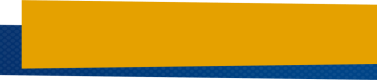 INTERACTIVE TASK 1
You’re going to read a paragraph a student has written about an ethical theory called Utilitarianism. There are no citations.

Write:

How many citations you think the writer should have included.

Think about:

The lecturer’s reaction to this paragraph.
What if the student wrote the whole thing from memory, 
    without referring to any books?
Utilitarianism is a consequentialist theory of ethics. This means that it focuses on the consequences of an action and not the action itself. In the words of one of the most influential Utilitarians, John Stuart Mill, an action is moral if it brings the greatest happiness to the greatest number. One strength of this approach is that it focuses on observable human behaviour, instead of discussing the rights or wrongs of actions in relation to abstract concepts of justice. However, critics have pointed out that Utilitarianism implies that happiness can be objectively measured, in the same way as, for example, health or economic outcomes. It has also been criticised for offering a justification for actions such as murder, which are generally regarded as inherently wrong, regardless of any positive outcomes which might occur.
How many citations do you think the writer should have included?
The same paragraph with citations
Utilitarianism is a consequentialist theory of ethics. This means that it focuses on the consequences of an action and not the action itself (Brown, 2013). In the words of one of the most influential Utilitarians, John Stuart Mill, an action is moral if it brings “the greatest happiness to the greatest number” (Smith & Jones, 2008, p. 23). One strength of this approach is that it focuses on observable human behaviour, instead of discussing the rights or wrongs of actions in relation to abstract concepts of justice. However, critics have pointed out that Utilitarianism implies that happiness can be objectively measured, in the same way as, for example, health or economic outcomes. It has also been criticised for offering a justification for actions such as murder, which are generally regarded as inherently wrong, regardless of any positive outcomes which might occur (Patel, 2003).
[Speaker Notes: The student has used one book for the basic information; another book for the quotation from Mill; and a third book for the pros and cons of Utilitarianism.]
Number of citations

The student has used one book for the basic information; another book for the quotation from Mill; and a third book for the pros and cons of Utilitarianism.

If the student had used the same book for all of these things, it would look like the paragraph on the next slide…
The same paragraph with citations
Utilitarianism is a consequentialist theory of ethics. This means that it focuses on the consequences of an action and not the action itself (Brown, 2013). In the words of one of the most influential Utilitarians, John Stuart Mill, an action is moral if it brings “the greatest happiness to the greatest number” (Brown, 2013, p. 23). One strength of this approach is that it focuses on observable human behaviour, instead of discussing the rights or wrongs of actions in relation to abstract concepts of justice. However, critics have pointed out that Utilitarianism implies that happiness can be objectively measured, in the same way as, for example, health or economic outcomes. It has also been criticised for offering a justification for actions such as murder, which are generally regarded as inherently wrong, regardless of any positive outcomes which might occur (Brown, 2013).
Number of citations

It still has three citations, because the student needed to give a page number for the quotation. This means they still need the other two – to show the reader where that information has come from.

Which version do you think looks more credible? The one based on a single book, or the one based on three different books?

See more examples of well-researched and cited paragraphs in the Study Up ‘Constructing a paragraph’ handout.
How might the lecturer react to the paragraph without citations?
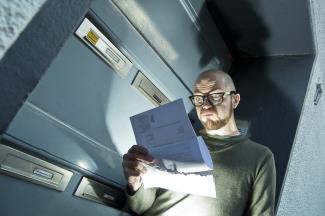 LOW or FAIL grade: This is regardless of how ‘true’ the ideas are, or how well it was written.

Possible academic PENALTY (see the Study Up recording session on ‘How to avoid plagiarism’, and also check out the weblinks below on Plagiarism and Massey Academic Integrity policy).
What impression does it make if students claim they didn’t use any books etc? … maybe just heard the info ‘somewhere’.
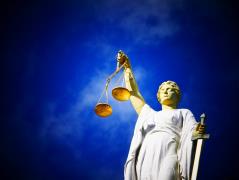 LAZY! The whole point of uni assignments is for students to demonstrate that they can write research-based texts.

CARELESS! How can the student be sure that information was accurate and that they’ve remembered it and how can the lecturer check it?
So, when can you write something without a citation?
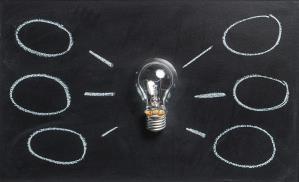 YOUR OWN IDEA. For instance, something that happened to you (in a reflective essay) or an original argument, not based on anything you’ve read (always worth checking if anyone else has come up with it before).

COMMON KNOWLEDGE. Something everyone knows – e.g. all your family and friends. Rarely worth including this in a university assignment though.
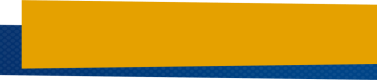 PART 2
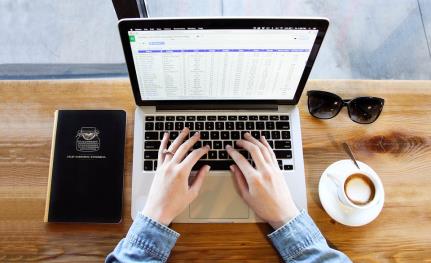 How to write in-text citations in APA style (7th edition)
The examples of citations you’ve seen in this session (and previous Study Up sessions) use APA style (7th edition). The rest of this session will focus on how to do APA citations and references according the the 7th edition of the APA publication manual.
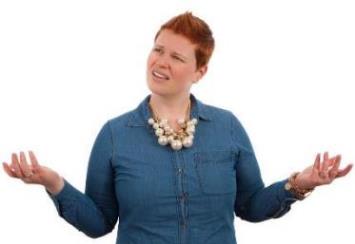 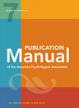 APA style (7th edition) is used in many courses, such as Psychology, Education, Social Work, Management, Marketing etc.
[Speaker Notes: Formatting – where the commas go, where to put italics and full stops etc. What information should be in the in-text citations
If you get to choose your style then choose APA – there is the most information about that one freely available on the OWLL website.]
But a number of subjects use different styles. For example, in History, it’s more common to cite in-text with numbers, with the details of the source in a footnote at the bottom of the page (as well as in the reference list).
OWLL has information on some of the more common styles, such as APA, MLA and Chicago. Make sure you know which style you need to use (and ask your lecturer if you’d prefer to use a style you’re familiar with).
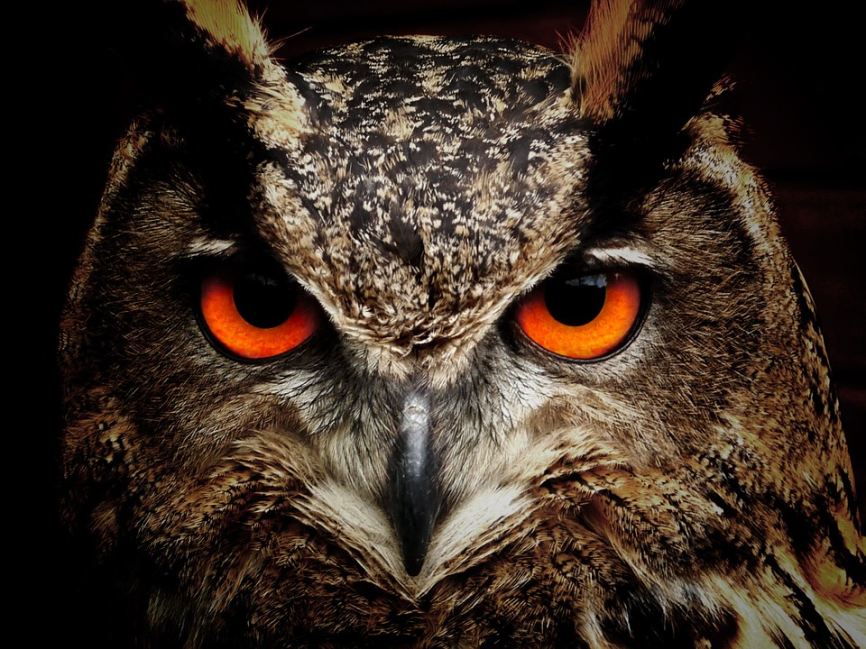 Without looking at your notes, can you write the first citation from the paragraph about Utilitarianism?
Utilitarianism is a consequentialist theory of ethics. This means that it focuses on the consequences of an action and not the action itself (Brown, 2013).
This is the most common way to write citations. 

First, you summarise the ideas in your own words. 

When you are finished, you put the surname of the  author of the book or article you used and the year of publication inside brackets. The full stop goes after the closing bracket.
Citation practice example
Again, without looking at your notes, can you write the second citation from the paragraph about Utilitarianism? HINT: It followed this phrase which was copied from page 23 of a 2008 book by George Smith and Phil Jones:
In the words of one of the most influential Utilitarians, John Stuart Mill, an action is moral if it brings “the greatest happiness to the greatest number” (Smith & Jones, 2008, p. 23).
Quotations are usually short (i.e. phrases which you drop into your own sentence) and need to be in double quotation marks.
Quotations are also usually rare (i.e. just a few times in an essay, generally for definitions or especially striking phrases)
Citation practice question
How would you write the citation for information from the Statistics New Zealand website? You can’t see any author’s name on the page, but it has 2015 at the bottom. Write down your suggestion.
Only one in a hundred New Zealand women has an annual income over $100,000 (Statistics New Zealand, 2015).
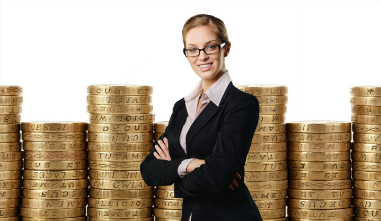 Citation practice question
How would you write the citation for information from a chapter by Paul Cooper and Roger Mee in a 2016 book edited by Romula Jennings and Harriet Cooper? Write your suggestion down.
Scientific Management continues to be influential in organisations such as call centres, in which tasks can be standardised (Cooper & Mee, 2016).
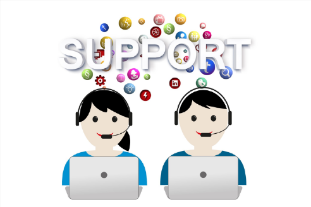 Citation practice question 2
When you want to focus especially on the authors (for instance, if the 2016 claim by Paul Cooper and Roger Mee is controversial), you could use ‘According to’ or put the authors at the beginning of the sentence. Write your suggestion for what you would write in the gaps below (it’s the same for both gaps).
According to _________________, Scientific Management continues to be influential in organisations such as call centres, in which tasks can be standardised.
_________________ argue that Scientific Management continues to be influential in organisations such as call centres, in which tasks can be standardised.
Answer to citation practice question
According to Cooper and Mee (2016), Scientific Management continues to be influential in organisations such as call centres, in which tasks can be standardised.
Cooper and Mee (2016) argue that Scientific Management continues to be influential in organisations such as call centres, in which tasks can be standardised.
For more about citations, download ‘A Handy Guide to APA Referencing’ from OWLL and use APA Interactive.
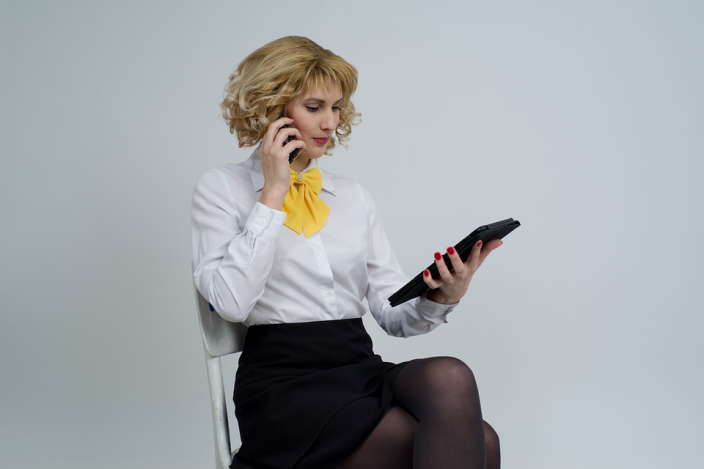 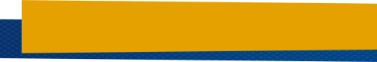 INTERACTIVE TASK 2
You’re going to read a paragraph a student has written about humanistic management theories. There are four citations.

Write:

Which ones you think have been written incorrectly.

Think about:

Whether or not the quotations were worth including, or if the student should have summarised those ideas in his / her own words.
Interactive task reading
Humanistic alternatives to classical organisational theory emerged in the 1930s. Barnard, for instance, saw informal networks as the lifeblood of organisations, enabling effective communication while allowing individuals to flourish (Gabor and Mahoney, 2013). Parker Follett argued that leadership is based on a thorough understanding of the contexts, practices and relationships that allows one to  “grasp a total situation” (1987, p. 51) and then to ensure that the whole team (including oneself) is following “the invisible leader – the common purpose” (57). It has been argued that this understated form of leadership has become increasingly relevant in modern, team-based organisations (Chrislip, 2002).
Corrected version
Humanistic alternatives to classical organisational theory emerged in the 1930s. Barnard, for instance, saw informal networks as the lifeblood of organisations, enabling effective communication while allowing individuals to flourish (Gabor & Mahoney, 2013). Parker Follett (1987) argued that leadership is based on a thorough understanding of the contexts, practices and relationships that allows one to  “grasp a total situation” (p. 51) and then to ensure that the whole team (including oneself) is following “the invisible leader – the common purpose” (p. 57). It has been argued that this understated form of leadership has become increasingly relevant in modern, team-based organisations (Chrislip, 2002).
These three were incorrect first time! This is how they should have looked
Many authors: In-text citations
In-text citations for works with three or more authors include only the first author name and “et al.” (which means “and others” in Latin) is used in all citations, including the first in-text citation. For example:
(Smith et al., 2019).
Smith et al. (2019).
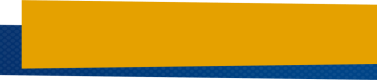 PART 3
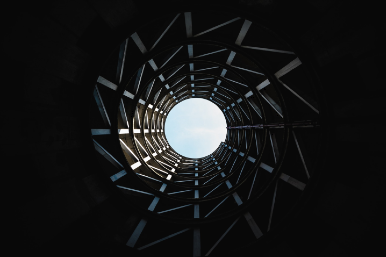 How to write end-of-text references in APA style
Examples of sources
The most common references are to these four
types of expert source:
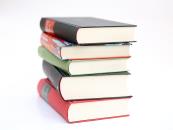 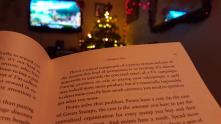 CHAPTERS IN 
EDITED BOOKS
BOOKS
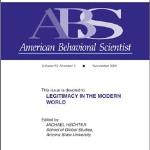 ARTICLES IN
SCHOLARLY, 
PEER-REVIEWED
JOURNALS
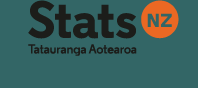 CREDIBLE
WEBSITES
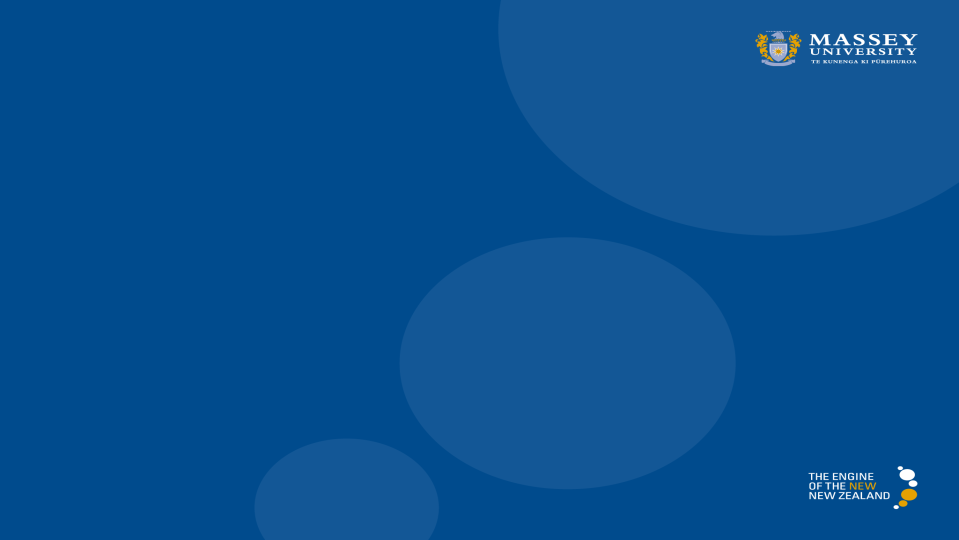 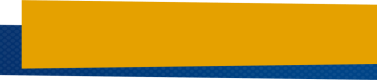 INTERACTIVE TASK 3
You’re going to see an APA reference list which includes all of these types of sources.

Write:

Which of the four types of source appears more than once.

Think about:

The order of the references.
Where the different lines start.
Example reference list
References

Biggins, G. (2009). Why I became a social worker. In P. Te Ara & T. Rogers (Eds.), Social work and social workers in New Zealand/Aotearoa (pp. 102-120). Insight Press.

Hamel, G. (2000). Leading the revolution. Harvard Business School Press.

Hubbard, J., Thomas, C., & Varnham, S. (2001). Principles of law for New Zealand business students (2nd ed.). Pearson Education. 

Silverblatt, A. (2004). Media as a social institution. American Behavioral Scientist, 48(1), 35-42. https://doi:10.1080/09585190802707433 

Statistics New Zealand. (2009). Mapping trends in the Auckland region. http://www.stats.govt.nz/Publications/PopulationStatistics/mapping-trends-in-the-auckland-region.aspx
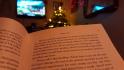 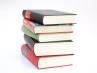 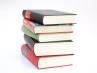 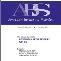 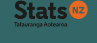 An APA reference list:
should consist of expert sources
includes only the sources you have cited
is on a separate page at the end of your essay/report with the title ‘References’ 
is ordered alphabetically by author
has a hanging indent (i.e. only the first line of each reference begins at the left margin (see the last slide in your handout for tips on how to do this)
Look again at the example (on the next slide).
Alphabetical order
References

Biggins, G. (2009). Why I became a social worker. In P. Te Ara & T. Rogers (Eds.), Social work and social workers in New Zealand/Aotearoa (pp.102-120). Insight Press.

Hamel, G. (2000). Leading the revolution. Harvard Business School Press.

Hubbard, J., Thomas, C., & Varnham, S. (2001). Principles of law for New Zealand business students (2nd ed.). Pearson Education. 

Silverblatt, A. (2004). Media as a social institution. American Behavioral Scientist, 48(1), 35-42. https://doi:10.1080/09585190802707433 

Statistics New Zealand. (2009). Mapping trends in the Auckland region. http://www.stats.govt.nz/Publications/PopulationStatistics/mapping-trends-in-the-auckland-region.aspx
‘References’ top and centred
Hanging indent
BOOK
Hamel, G. (2000). Leading the revolution. Harvard Business School Press.
(edition)
title
(year)
publisher
surname,  initial
This is how you indicate second, third … edition
For more than one author, include all names with initials 
(followed by . and ,)
Hubbard, J., Thomas, C., & Varnham, S. (2001). Principles of law for New Zealand business students (2nd ed.). Pearson Education.
6th vs 7th APA place of publication
CITY OF PUBLICATION
Non-US books:
APA 6th ed.: Harmondsworth, England: Penguin.
APA 7th ed.: Penguin.
In late 2019, the 7th edition of the APA Publication Manual was released.

Unlike the 6th edition, the 7th edition does not give place of publication.
US books:
APA 6th ed.: Upper Saddle River, NJ: Lawrence Erlbaum Associates.
APA 7th ed.: Lawrence Erlbaum Associates.
Chapter in edited book reference
CHAPTER IN
EDITED BOOK
Title of chapter – not in italics
Author of chapter and year of publication
Editors’ names (initial before) and (Eds.)
Biggins, G. (2009). Why I became a social worker. In P. Te Ara & T. Rogers (Eds.), Social work and social workers in New Zealand/Aotearoa (pp. 102-120). Insight Press.
Page numbers of chapter – in brackets with pp. before
Title of book – in italics
Publisher
Article in a scholarly journal
ARTICLE IN A SCHOLARLY JOURNAL
author’s name
Title (no italics; not in capitals)
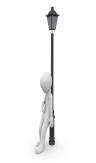 year
Silverblatt, A. (2004). Media as a social institution. American Behavioral Scientist, 48(1), 35-42.
https://doi:10.1080/09585190802707433
page numbers
journal name 
(italics; main words start with capitals)
volume number in italics; 
issue number in brackets
doi number 
(if the article has one or url if does not have a doi)
Web page reference
WEB PAGE REFERENCE
Year 
(if it’s missing put (n.d.)
author’s name 
(or organisation that owns the web site)
Title of page
Statistics New Zealand. (2009). Mapping trends in the Auckland region. http://www.stats.govt.nz/Publications/PopulationStatistics/mapping-trends-in-the-auckland-region.aspx.
Note: APA 7th edition does not use “Retrieved from”
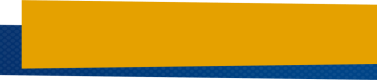 INTERACTIVE TASK 4
You’re going to see another APA reference list in which two of these elements are missing:

publisher	B) page numbers

C) volume and issue number

Write:

The two letters representing the missing elements.
Reference list example question
References

New Zealand Ministry of Education. (2015). What we get for what we spend. http://www.educationcounts.govt.nz/data/assets/pdf_file/0011/163685/What-we-get-for-what-we-spend-Inputs-outputs-and-outcomes-of-Govts-tertiary-education-expenditure-2004-2013.pdf

Nicol, D. J., & Macfarlane-Dick, D. (2006). Formative assessment and self-regulated learning: A model and seven principles of good feedback practice. Studies in Higher Education, 31(2). 

North, S. M. (1995). The idea of a writing center. In C. Murphy & J. Law (Eds.), Landmark essays on writing centers. 

Parker, M. (1992). Post-modern organizations or postmodern organization theory? Organization Studies, 13(1), 1. 

Pascarella, E. T., & Terenzini, P. T. (2005). How college affects students: A third decade of research. Jossey-Bass.
A) publisher        B) page numbers       C) volume & issue numbers
A & B were missing
References

New Zealand Ministry of Education. (2015). What we get for what we spend.  http://www.educationcounts.govt.nz/data/assets/pdf_file/0011/163685/What-we-get-for-what-we-spend-Inputs-outputs-and-outcomes-of-Govts-tertiary-education-expenditure-2004-2013.pdf

Nicol, D. J., & Macfarlane-Dick, D. (2006). Formative assessment and self-regulated learning: A model and seven principles of good feedback practice. Studies in Higher Education, 31(2), 199-218. 

North, S. M. (1995). The idea of a writing center. In C. Murphy & J. Law (Eds.), Landmark essays on writing centers (pp. 71-85). Hermagoras Press.

Parker, M. (1992). Post-modern organizations or postmodern organization theory? Organization Studies, 13(1), 1. 

Pascarella, E. T., & Terenzini, P. T. (2005). How college affects students: A third decade of research. Jossey-Bass.
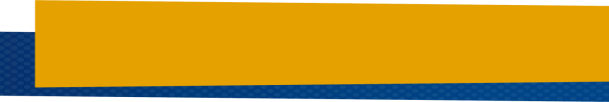 SUMMARY
In this session you have learnt how to:
include citations when required

write an in-text citation in APA style

write end-of-text references for books, articles and web pages in APA style
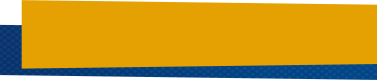 Additional information
A checklist for online sources
Check the date: Is there a publication date? / When was content last updated? / 
Is the topic one that rarely changes or gets edited? 

Accuracy: Are sources used as evidence of facts? / Can information provided be verified through another source? / Does the site have grammar, spelling mistakes etc.? 

Authority: Is the publisher known or reputable? / Is the sponsorship evident and is there a link to the sponsoring organization? / Are contact details (phone number or postal address) made available? / Is the author a known writer in this field/topic? 

Check the URL: What type of website is it … .com, .co.nz (commercial), .org, .org.nz (organization), edu, or ac.nz (academic).

Objectivity: Does it look professional? / Can you tell if the sponsor has any commercial interests? / Is there advertising on the page? / Are there any obvious biases present? 

Coverage: Are topics discussed in an in-depth manner? / Is the content full and complete? 

(OWLL, 2017; Tech-ease, 2017)
Referencing software
For a free download and more information about EndNote see tinyurl.com/masseyendnote

For help with EndNote, contact the library at Library@massey.ac.nz or go to tinyurl.com/masseylibraryquestions

For upcoming library sessions on EndNote see tinyurl.com/masseylibraryworkshops

You can find other free referencing applications at onenote.com, zotero.com and mendeley.com
How to indent a reference list (MS Word doc)
Write the list normally – with each reference ‘left-aligned’ like this:

Silverblatt, A. (2004). Media as a social institution. American Behavioral Scientist, 48(1), 35-42.

Then select the whole list.

Click on the ‘paragraph’ tab and on ‘special’.

Select ‘hanging’.

Click on ‘OK’. And the references will change to this:

Silverblatt, A. (2004). Media as a social institution. American Behavioral Scientist, 48(1), 35-42.

Smile – it’s over!
Need help? We have a range of free services to help you with your assignment writing and study skills
Individual Support: Want to discuss your assignment before you hand it in? Want to discuss study skills (e.g. how to manage time)? Book an appointment at https://massey-nz.libcal.com/ 
Pre-Reading Service: Submit a draft assignment and receive individual written feedback on your assignment’s structure, focus, referencing, and use of sources. This service is available to first year internal and all distance students. You can access the forum through the Academic Writing and Learning Support site on your Stream homepage.
Workshops: Seminars and workshops are run on campus and online, which can help you with writing and study skills, such as essay writing, referencing, and writing research proposals. See here for programmes and registration details. See http://owll.massey.ac.nz/about-OWLL/workshops.php
Academic Q+A forum: Ask our consultants a question about academic writing and/or study skills. The Q & A forum is a place for students to receive help with quick, study-related questions. You can access the forum through the Academic Writing and Learning Support site on your Stream homepage.
OWLL: Information about academic writing and study skills, including assignment planning, essays, reports, and referencing. Go to http://owll.massey.ac.nz/index.php
Disability Services: A range of services and support for students who have health and disability issues that are impacting their study.
Pacific Massey: Whether studying as an internal or distance student, you can also access Learning support from the Pasifika Learning Advisors.
Te Rau Tauawhi: Ko tā Te Rau Tauawhi he āwhina i ngā tauira Māori ki te tuku aromatawatai ki Te Reo Māori, ki te tautoko hoki i ngā āhuatanga whakarite tuhinga. The Te Rau Tauawhi Māori Student Centre can help you to submit your assignment in Te Reo Māori and provide general assignment structure support
https://pre-reading.massey.ac.nz/

https://massey-nz.libcal.com/
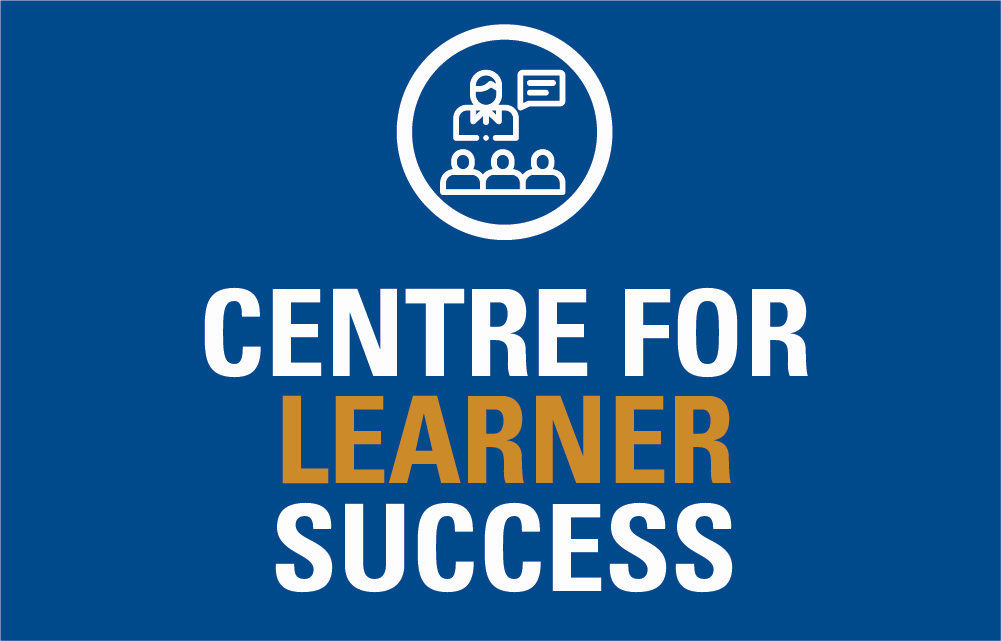